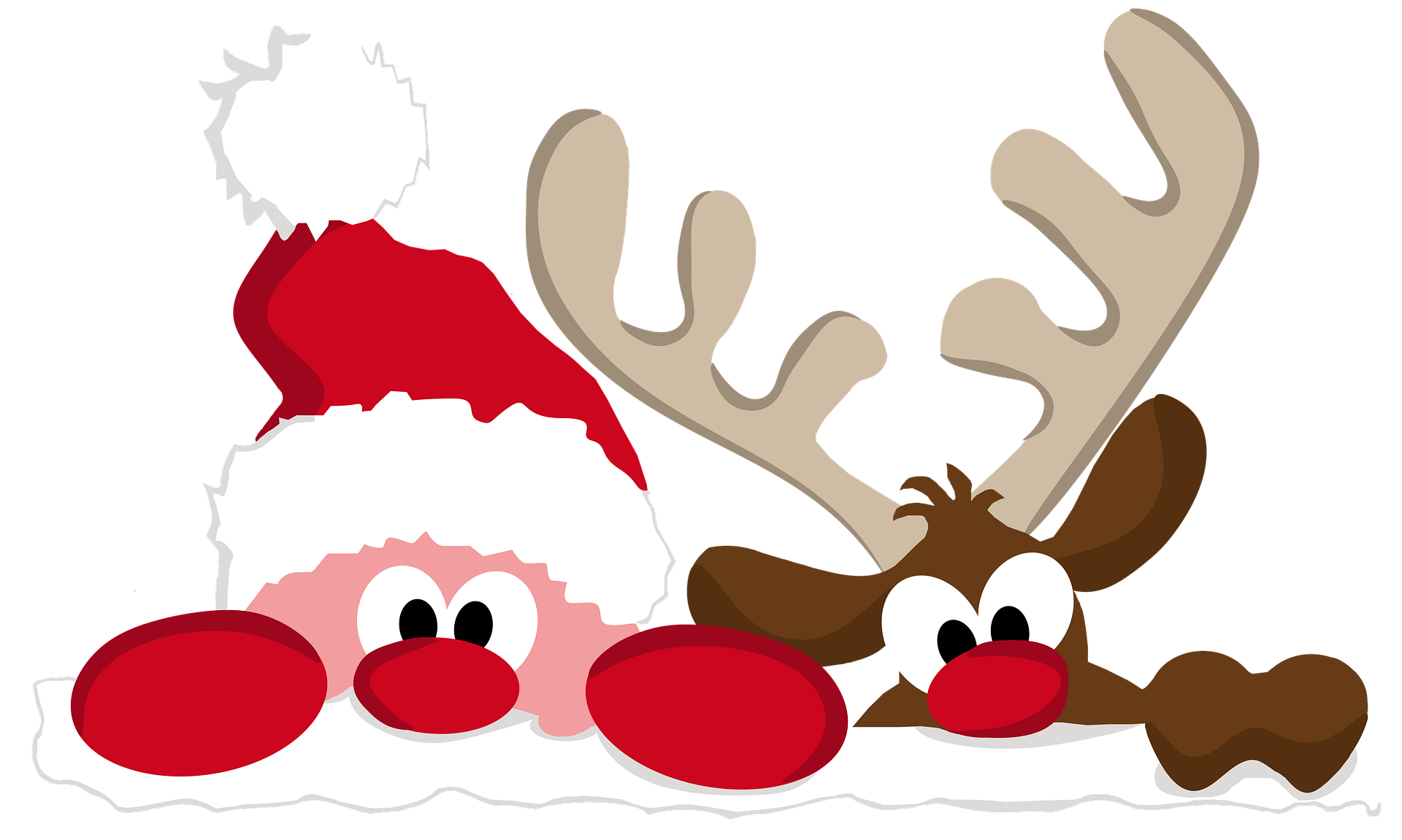 Si 

Tu

Mangeais

un

Gâteau !
TARIFS !


* 0,50 € La petite part
 
* 1 € La grande part